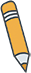 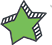 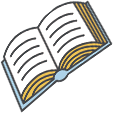 KỂ CHUYỆN
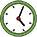 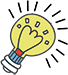 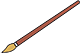 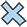 KỂ CHUYỆN ĐƯỢC CHỨNG KIẾN 
HOẶC THAM GIA
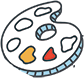 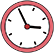 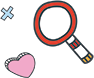 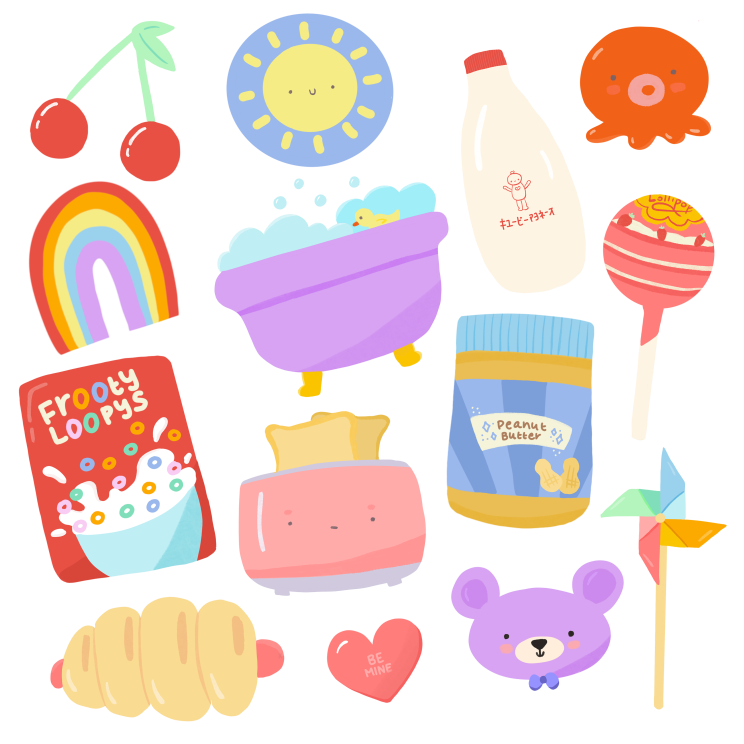 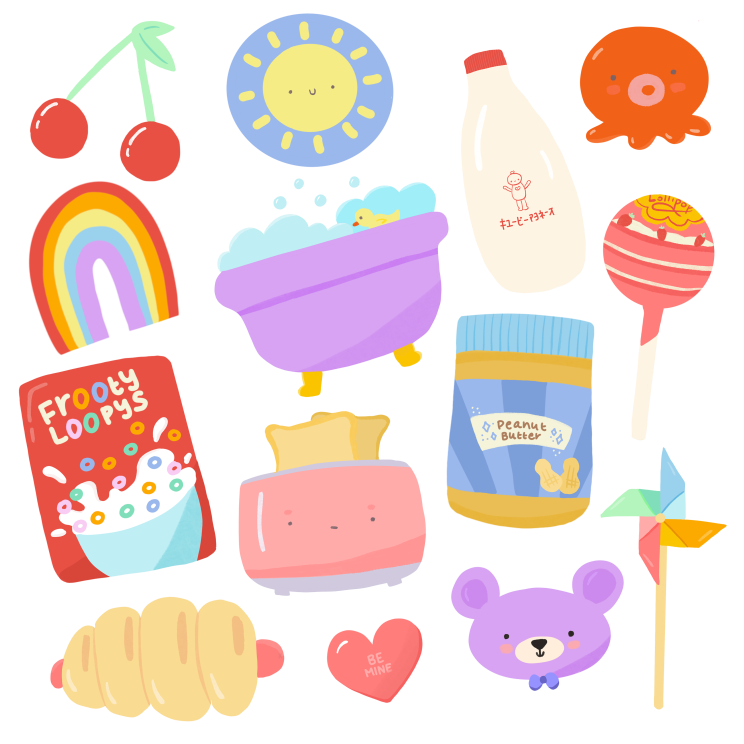 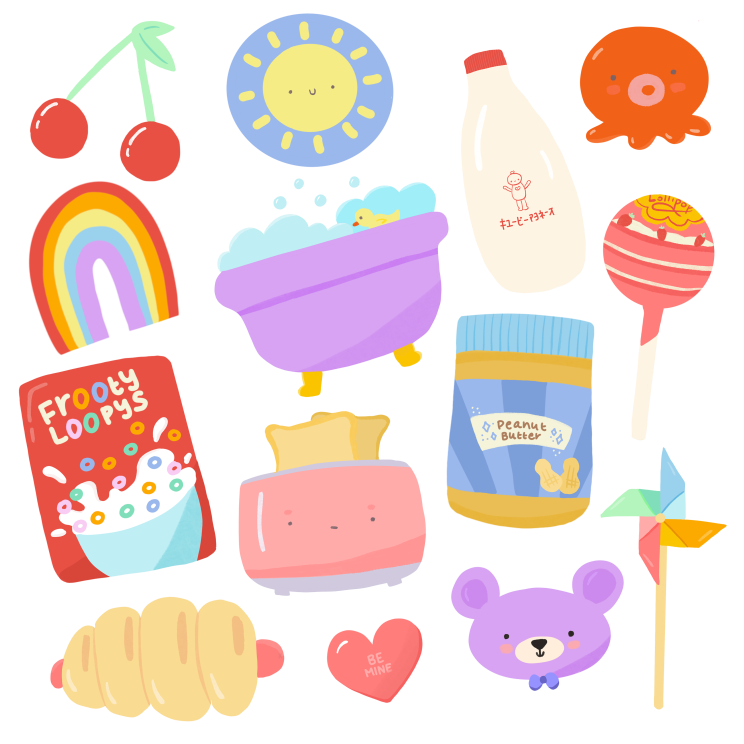 Đề bài
+
Kể chuyện về một buổi sum họp đầm ấm trong gia đình.
+
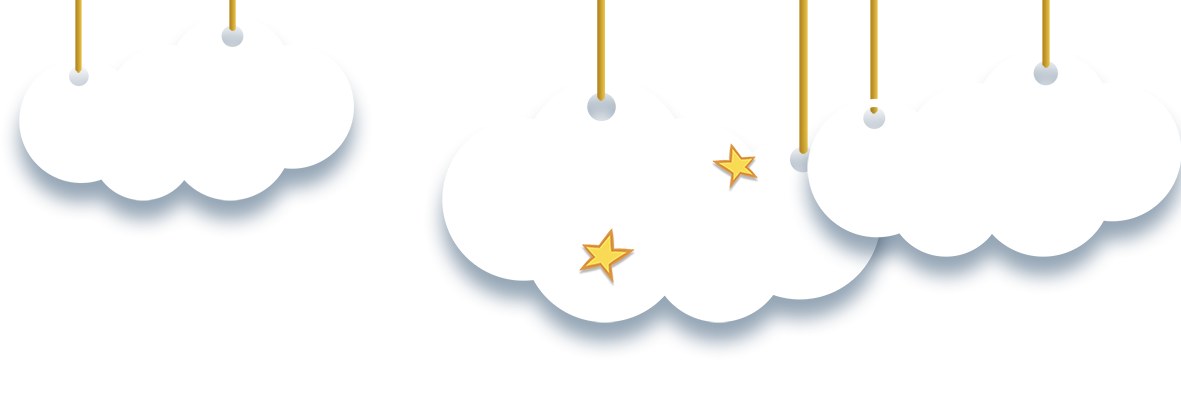 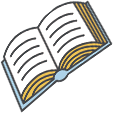 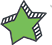 TÌM HIỂU ĐỀ BÀI
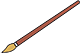 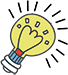 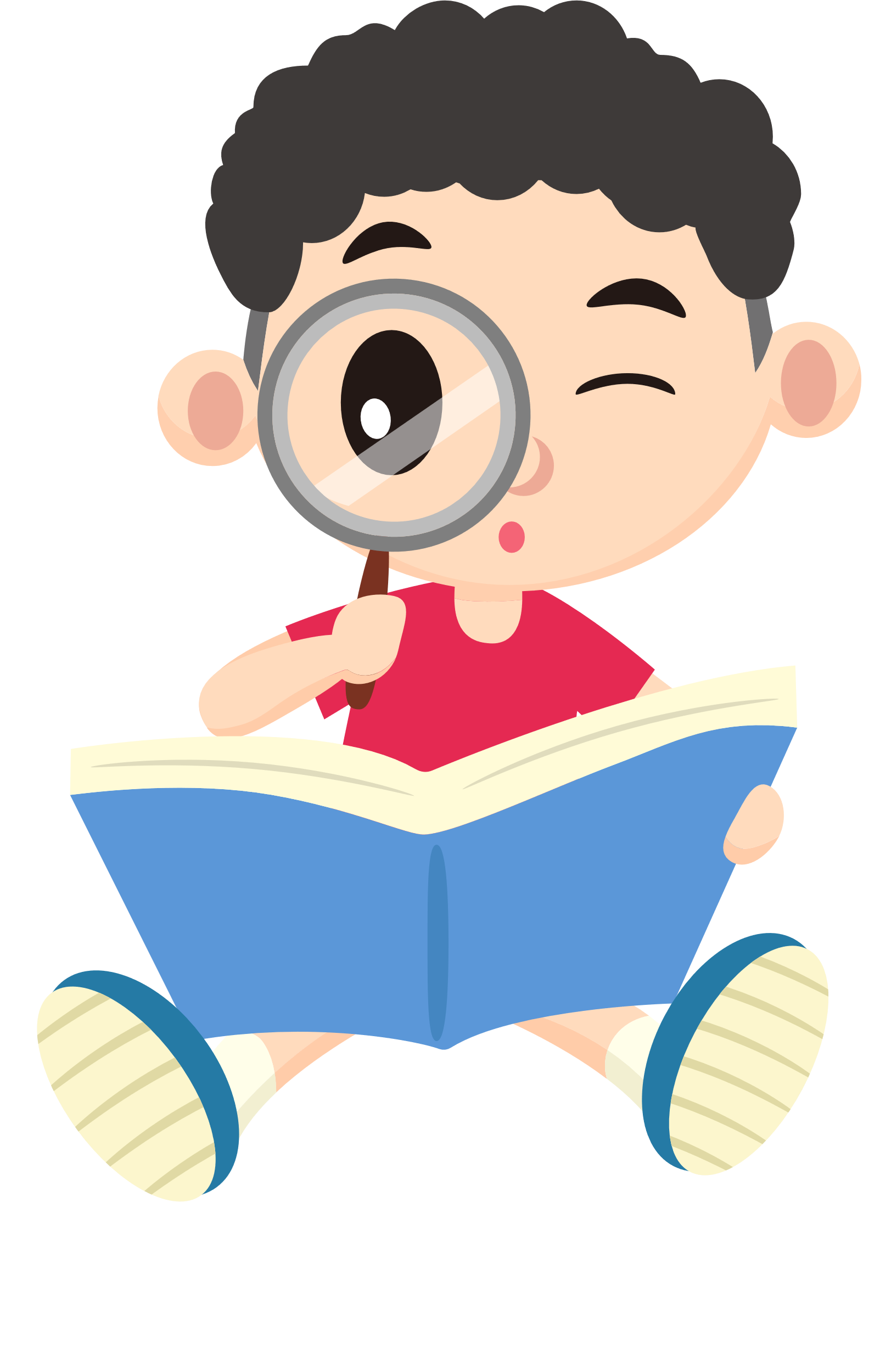 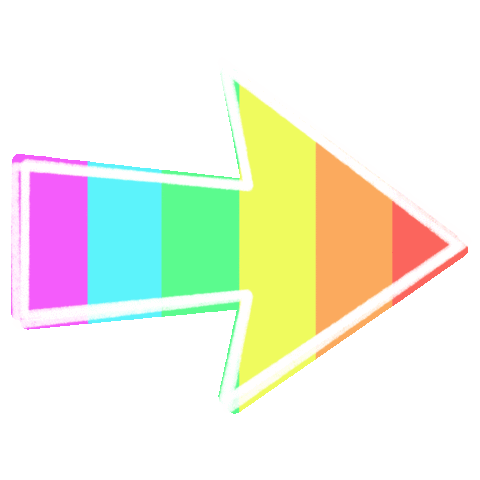 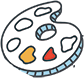 Đề bài yêu cầu nội dung gì?
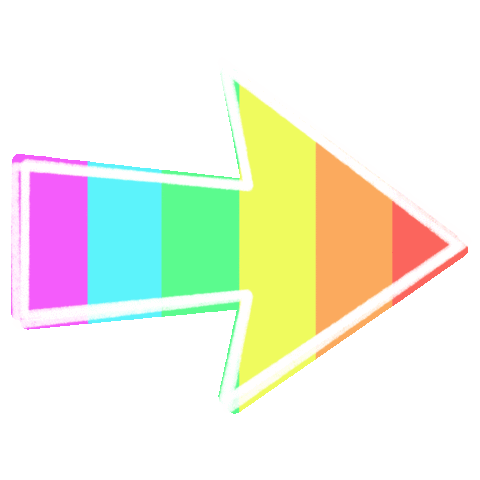 Hoạt động đó diễn ra ở đâu?
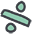 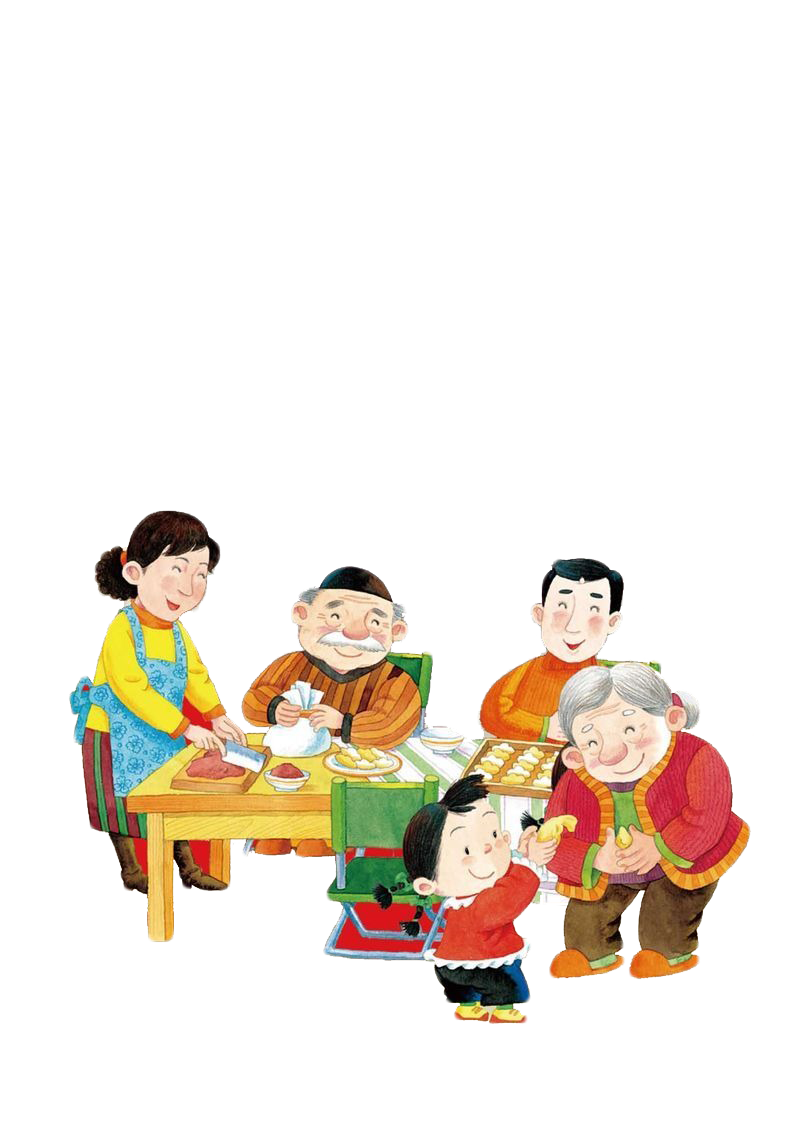 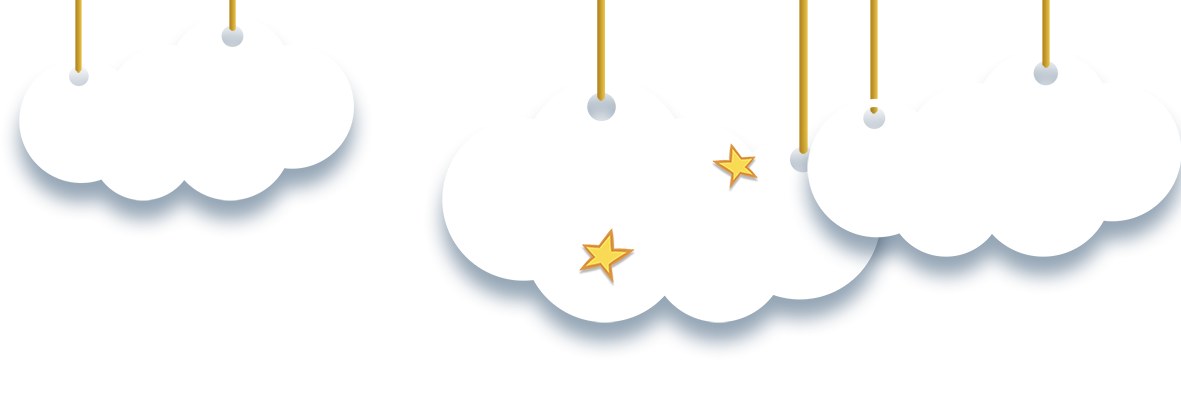 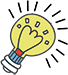 Buổi xum họp đó diễn ra vào thời gian nào?  
Vào dịp nào?
Trong buổi sum họp gia đình có những ai? Mọi người trò chuyện, thể hiện tình cảm yêu thương, quan tâm đến nhau ra sao?
Không khí đầm ấm của buổi sum họp gia đình đó gợi lên cho em suy nghĩ gì?
Đó là buổi xum họp của gia đình ai?
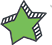 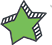 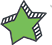 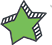 GỢI Ý
Gia đình em, gia đình bạn em hay gia đình họ hàng, hàng xóm, …
Vào buổi sáng, tối,… bữa cơm thường ngày hay dịp lễ tết, sinh nhật, …
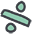 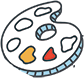 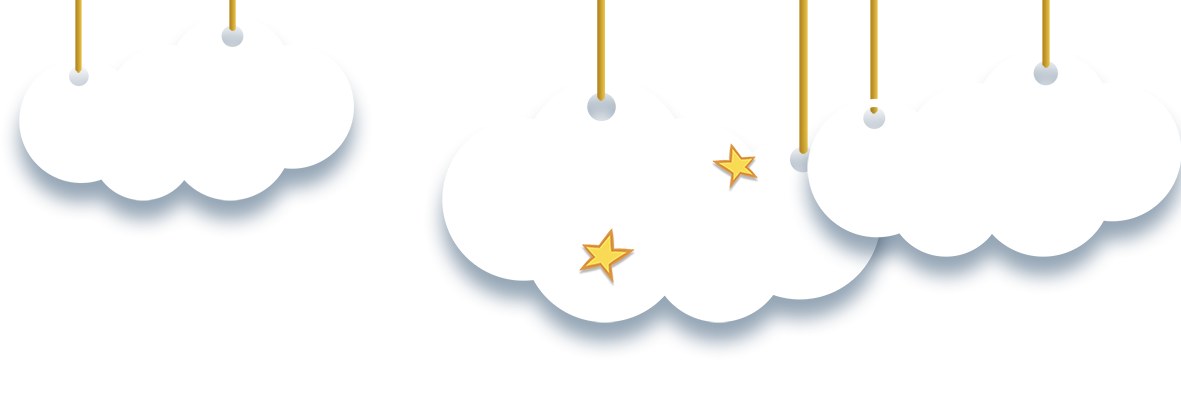 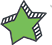 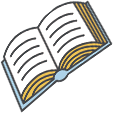 Em giới thiệu câu chuyện mình sẽ kể như thế nào?
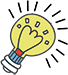 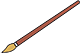 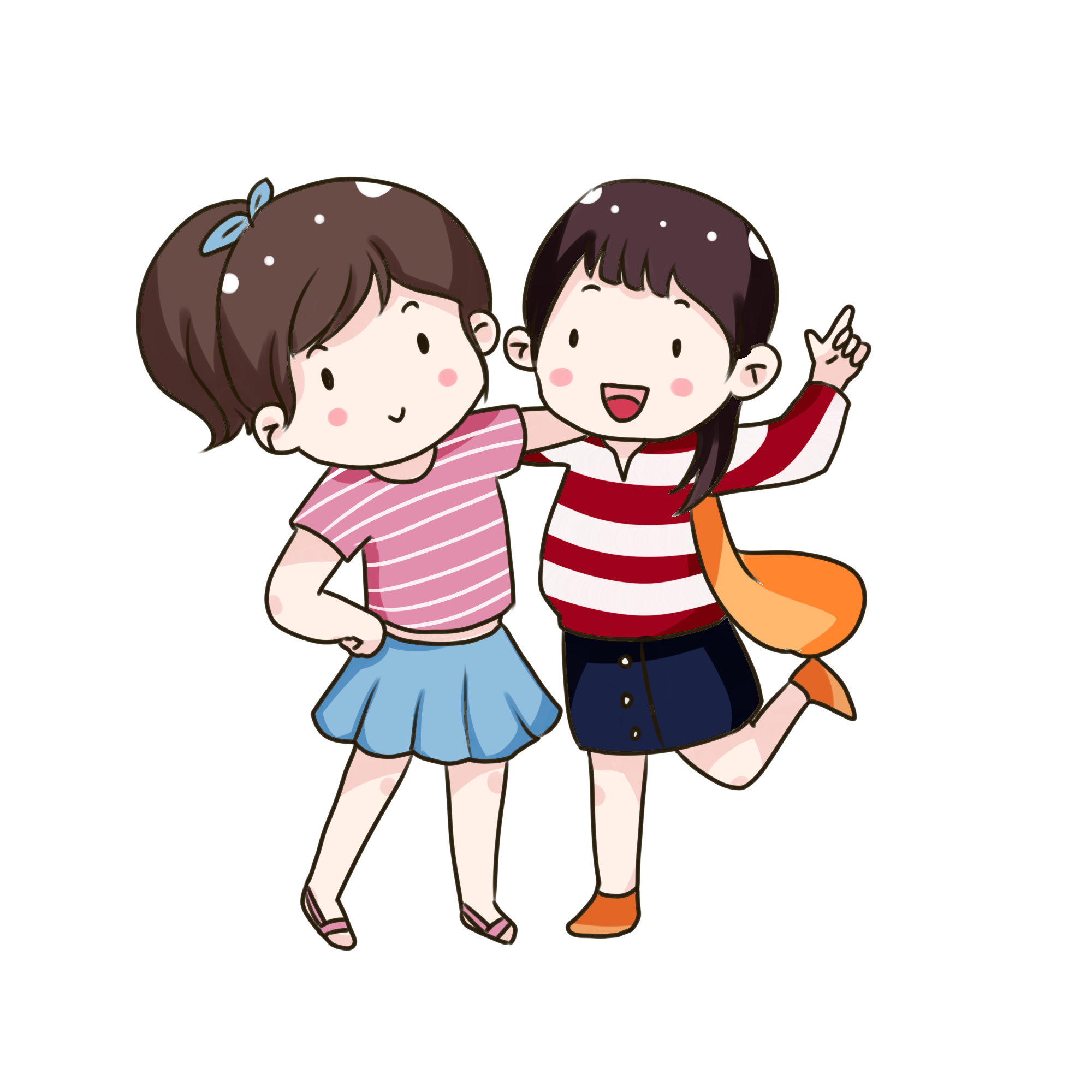 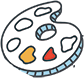 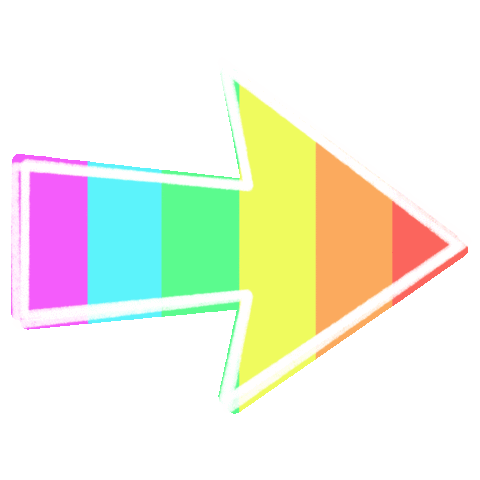 Ví dụ:
Tôi muốn kể về buổi sum họp đầm ấm của gia đình tôi vào các bữa cơm tối.
Gia đình ông bà nội tôi sống rất hạnh phúc. Tôi sẽ kể về buổi sum họp đầm ấm của gia đình ông bà nội vào chiều mùng 1 Tết.
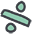 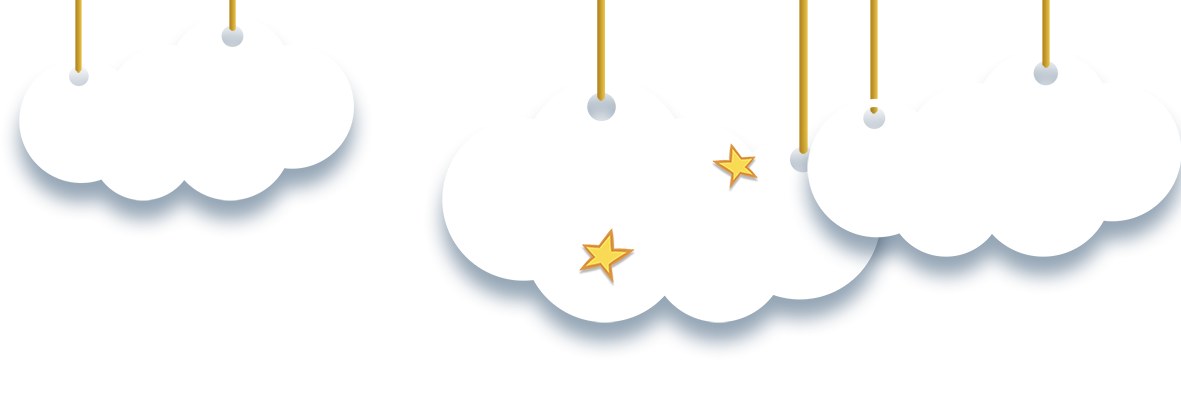 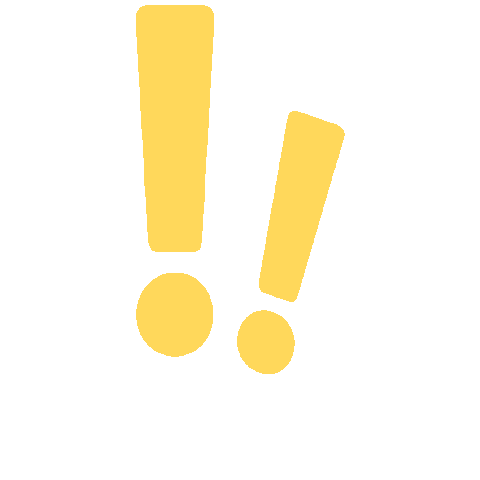 LƯU Ý
Nêu được lời nói, việc làm của từng người trong buổi sum họp.
Lời nói việc làm của từng nhân vật thể hiện sự yêu thương, quan tâm đến nhau.
Em làm gì trong buổi sum họp đó? Việc làm của em có ý nghĩa gì?
Em có cảm nhận gì sau buổi sum họp đó.
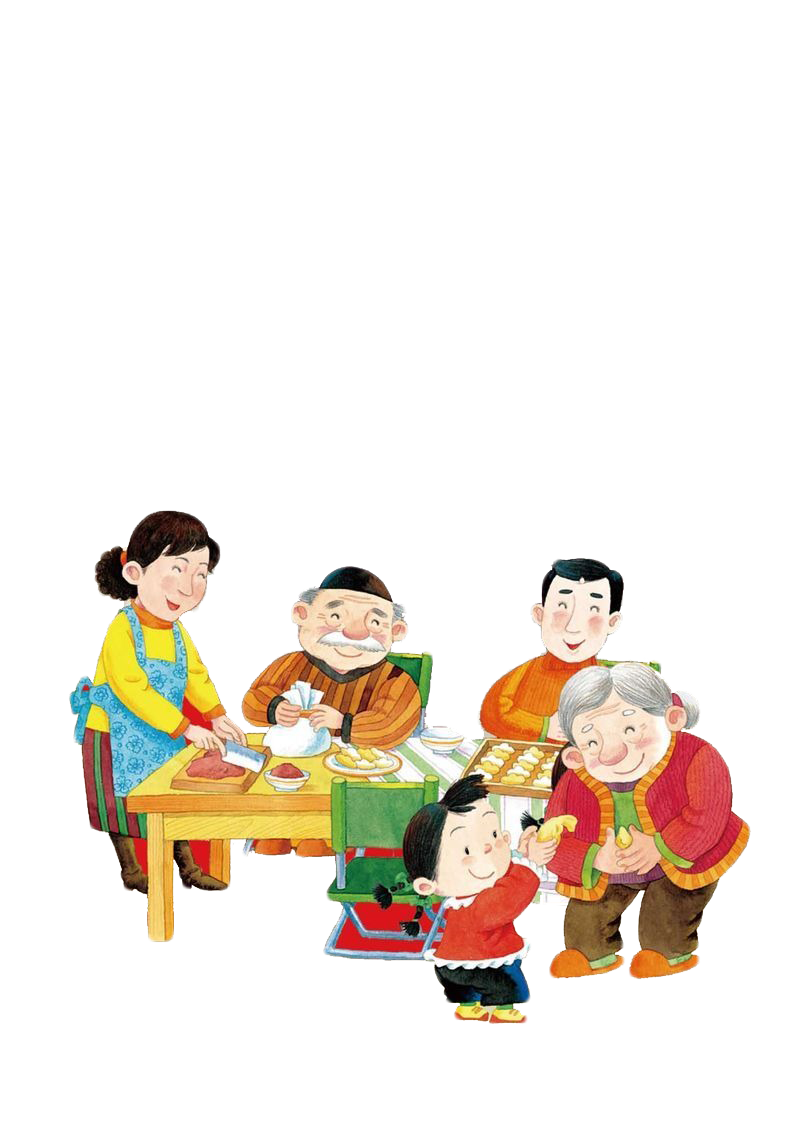 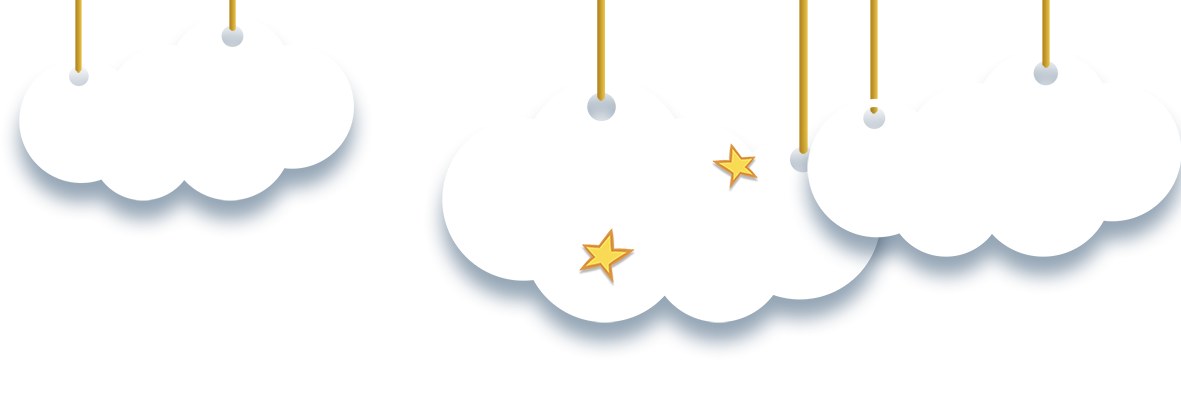 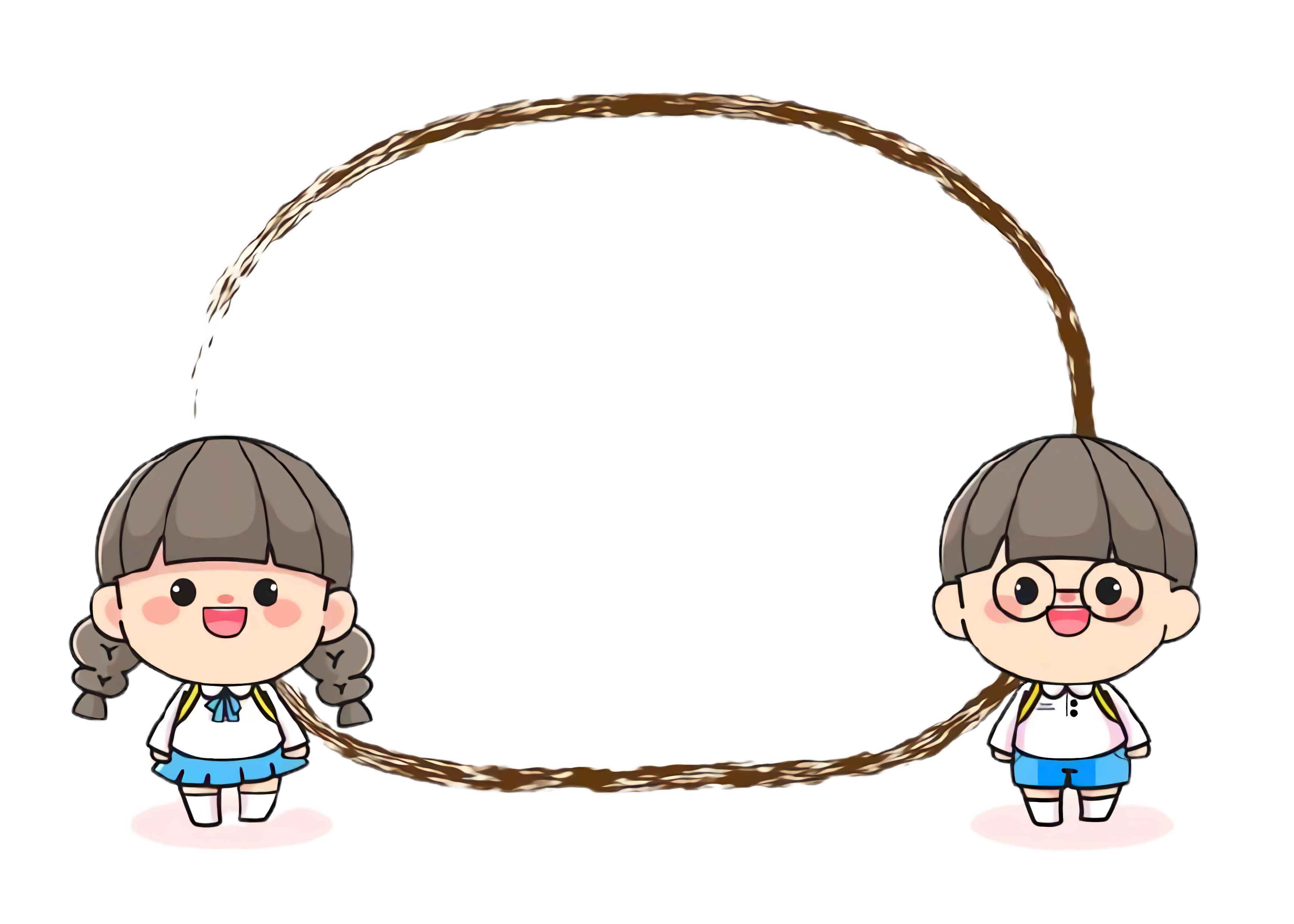 Kể chuyện 
theo nhóm đôi
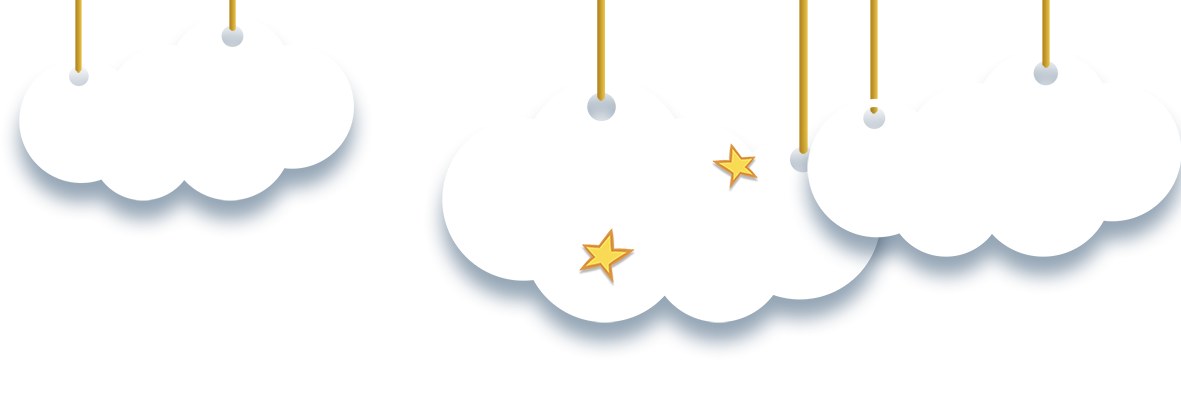 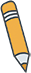 DẶN DÒ
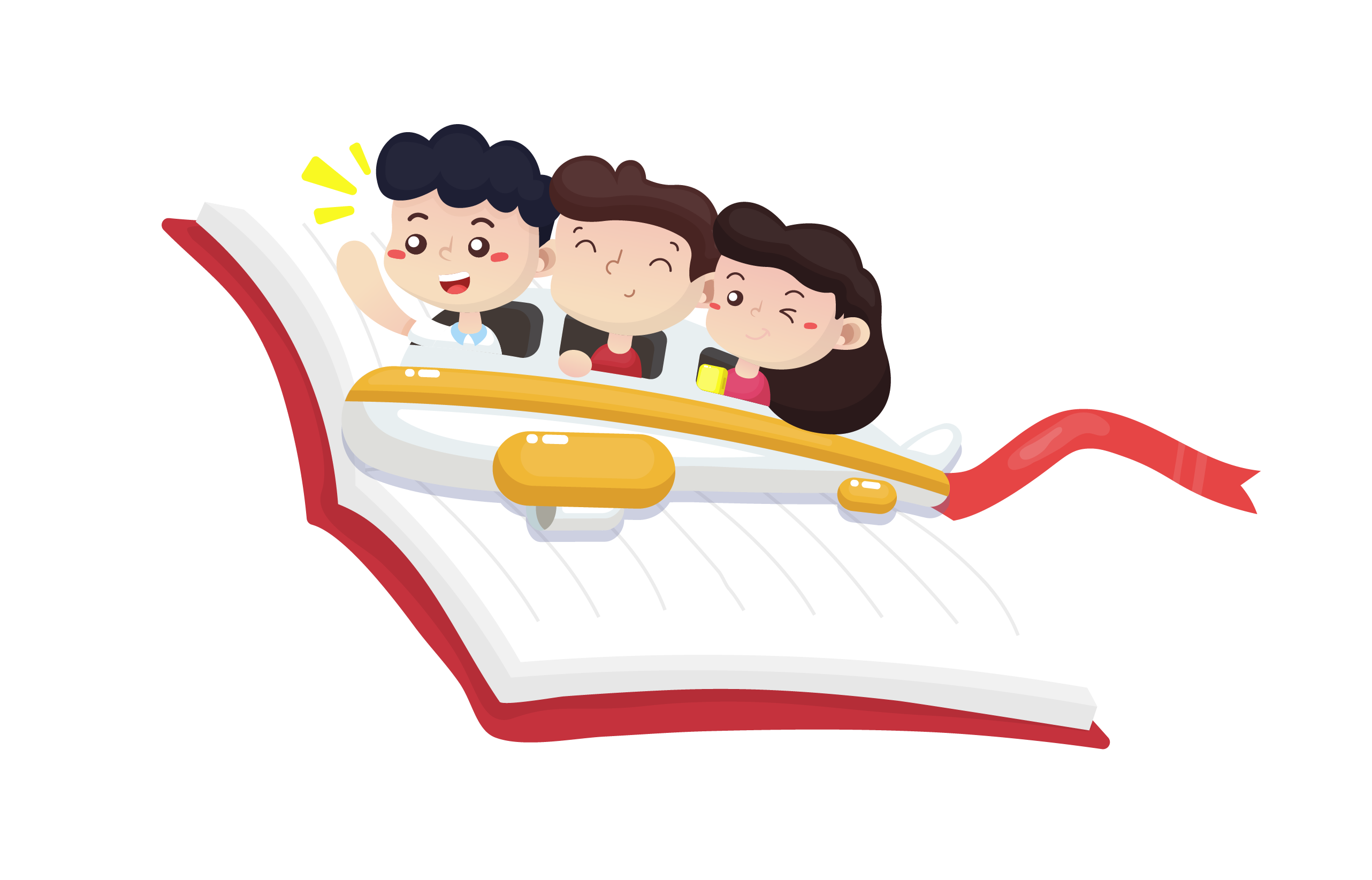 01
02
Kể lại câu chuyện về buổi sum họp đầm ấm trong gia đình cho bạn bè, bố mẹ.
Chuẩn bị tiết kể chuyện tiếp theo:  Kể chuyện đã nghe đã đọc
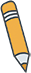 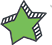 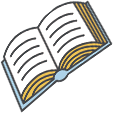 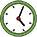 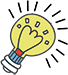 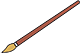 TẠM BIỆT 
VÀ HẸN GẶP LẠI
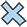 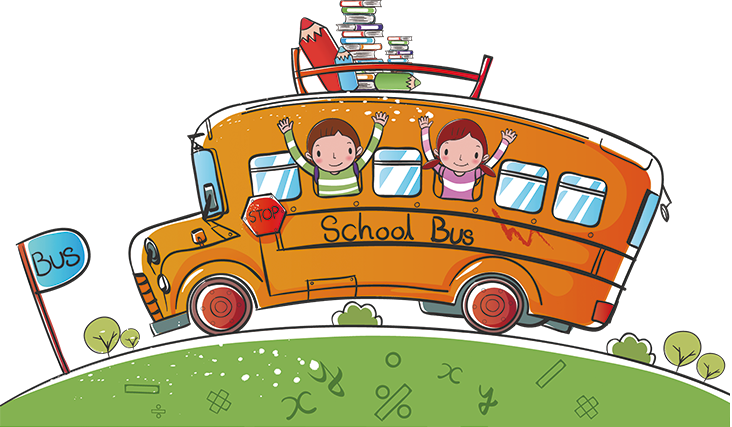 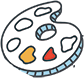 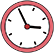 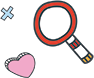